Žáci z menšin
PhDr. Zuzana Hadj Moussová
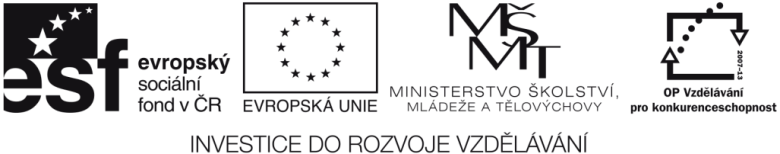 Obtíže žáků z menšin
V adaptaci na školu

Ve vzdělávací oblasti

V chování
Vymezení menšiny
Menšiny
národnostní
etnické
jazykové
kulturní
Adaptace
Škola jako představitelka majoritní společnosti

Školní kultura

Učitel

Spolužáci
Vzdělávací problémy
Očekávání školy
Jazyk
Pozornost
Paměť
Schopnosti
Motivace
Orientace v čase
Autoregulace
Problémy v chování
Působení sociálního prostředí

Sociálně a kulturně podmíněné chování dětí z menšin

Diagnostika chování dětí z menšin
Sociokulturní handicap
Teorie sociokulturního handicapu

Definice sociokulturního handicapu

Kulturně podmíněný deficit

Kulturní konflikt

Institucionální handicap
Žáci se sociokulturním handicapem
Žáci z menšiny

Děti přistěhovalců a uprchlíků

Děti z nepodnětného sociálního prostředí
Vliv sociokulturního handicapu na obtíže žáka
Školní úspěšnost

Vývoj osobnosti

Chování
Sociokulturní handicap a sociopatologické jevy
Zkušenost sociální neúspěšnosti

Identifikace s problémovými vzory

Pocit vyloučení za společnosti
Diagnostika a intervence u dětí se sociokulturním handicapem
Diagnostika
Kulturní podmíněnost dg. metod
Problémy interpetace výsledků diagnostiky

Intervence
– přiměřenost intervence kulturnímu prostředí žáka
– skloubení požadavků majoritní společnosti a specifičnosti rodiny a dítěte
Zdroje
Školní poradenství I.
Bittnerová D.: Dítě z menšiny v české škole

Školní poradenství II.
– Hadj Moussová Z.: Poradenská práce se žákem z menšiny

Hadj Moussová Z.: Studijní opora – žáci z menšin